Fonctionnement hydrogéologique et vulnérabilité du système karstique de l’Ouysse (Lot)
Dr. Guillaume LORETTE, Hydrogéologue, PNR des Causses du Quercy
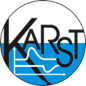 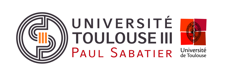 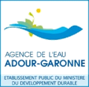 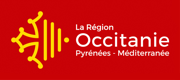 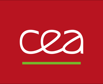 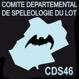 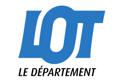 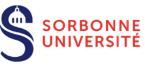 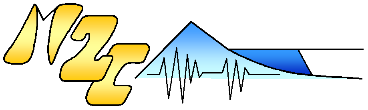 [Speaker Notes: Je me présente, présente les organismes partenaires financiers et techniques]
Contexte
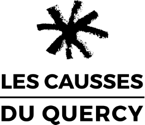 Milieu hétérogène (infiltration, écoulement)
Variations des débits et changements de qualité des eaux
Difficultés de gestion et de prévention des risques
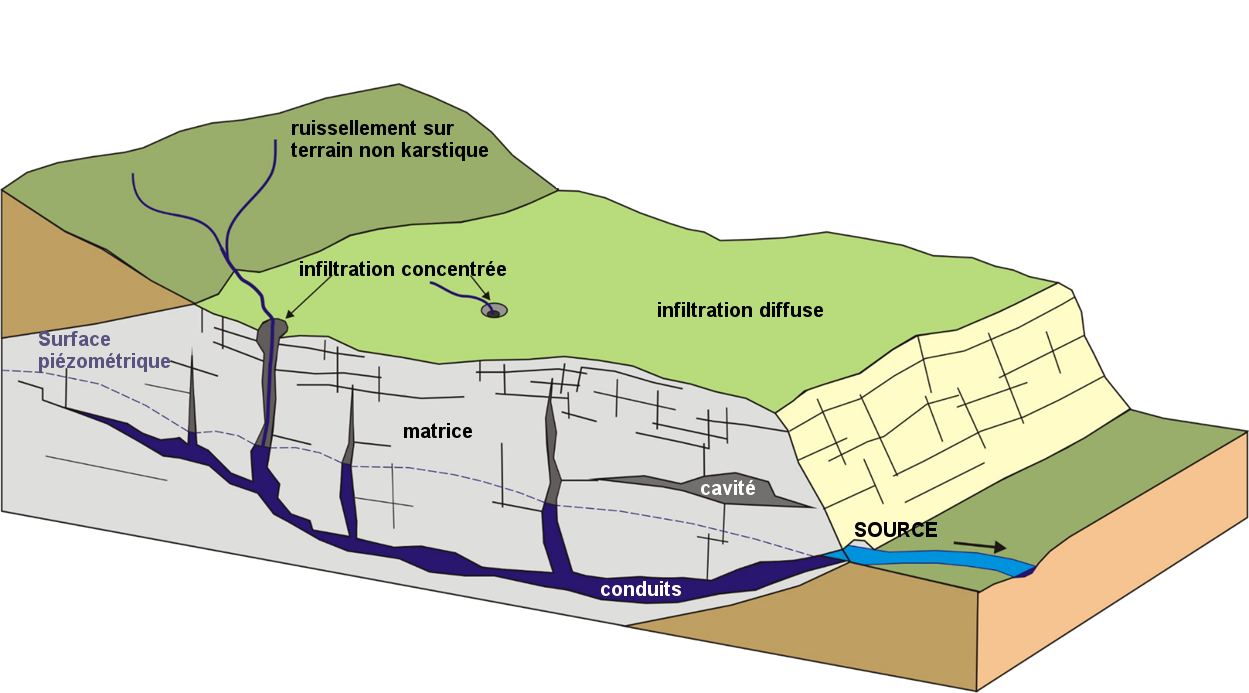 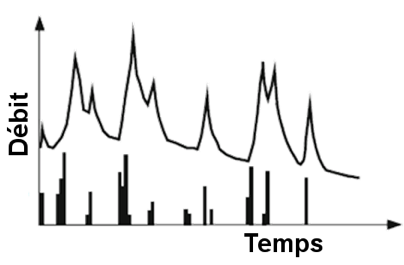 [Speaker Notes: Présentation (très) rapide du karst. Pourquoi c’est différent des autres aquifères. Conceptuellement parlant comment ça marche et pourquoi c’est compliqué à gérer]
Problématiques
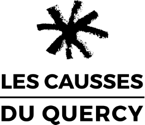 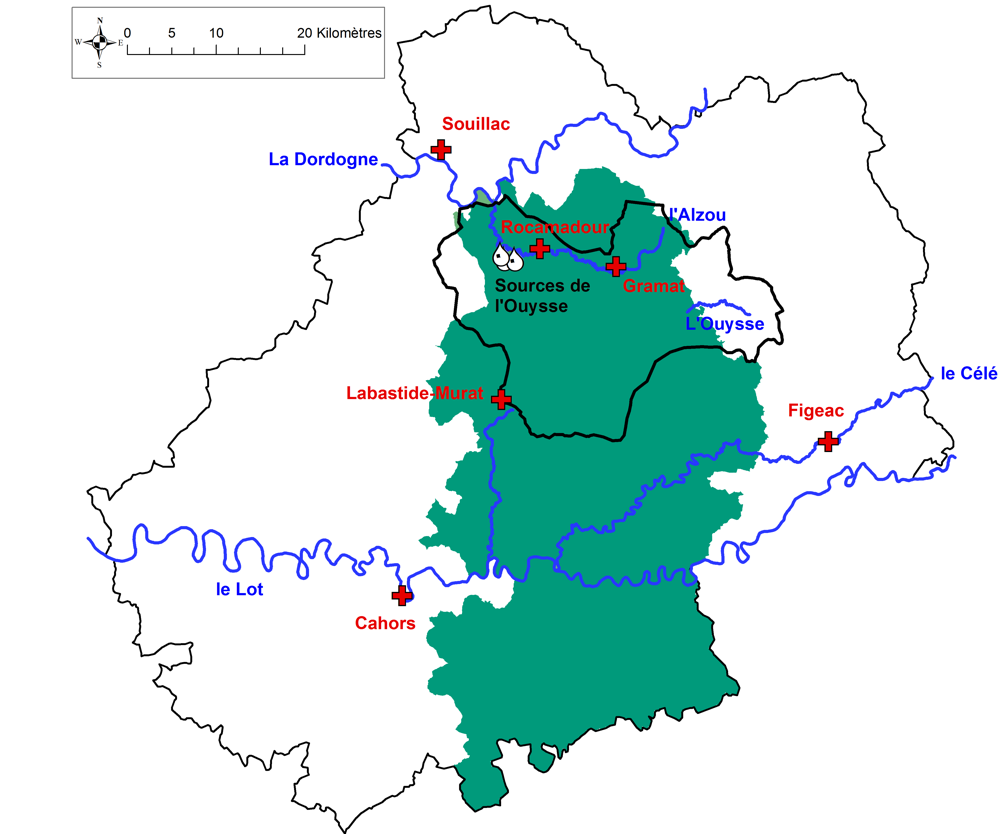 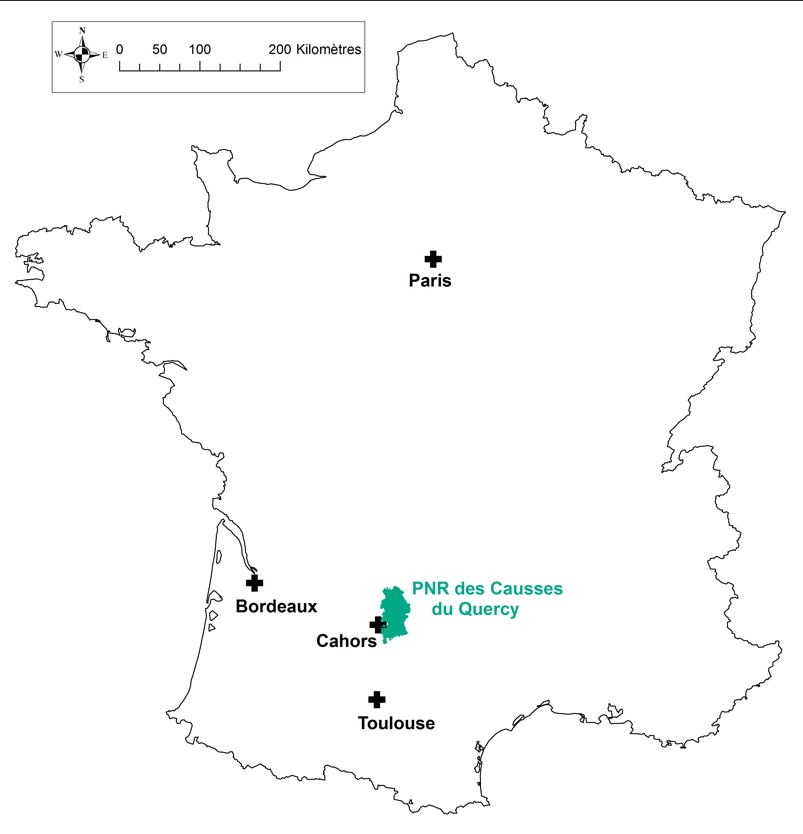 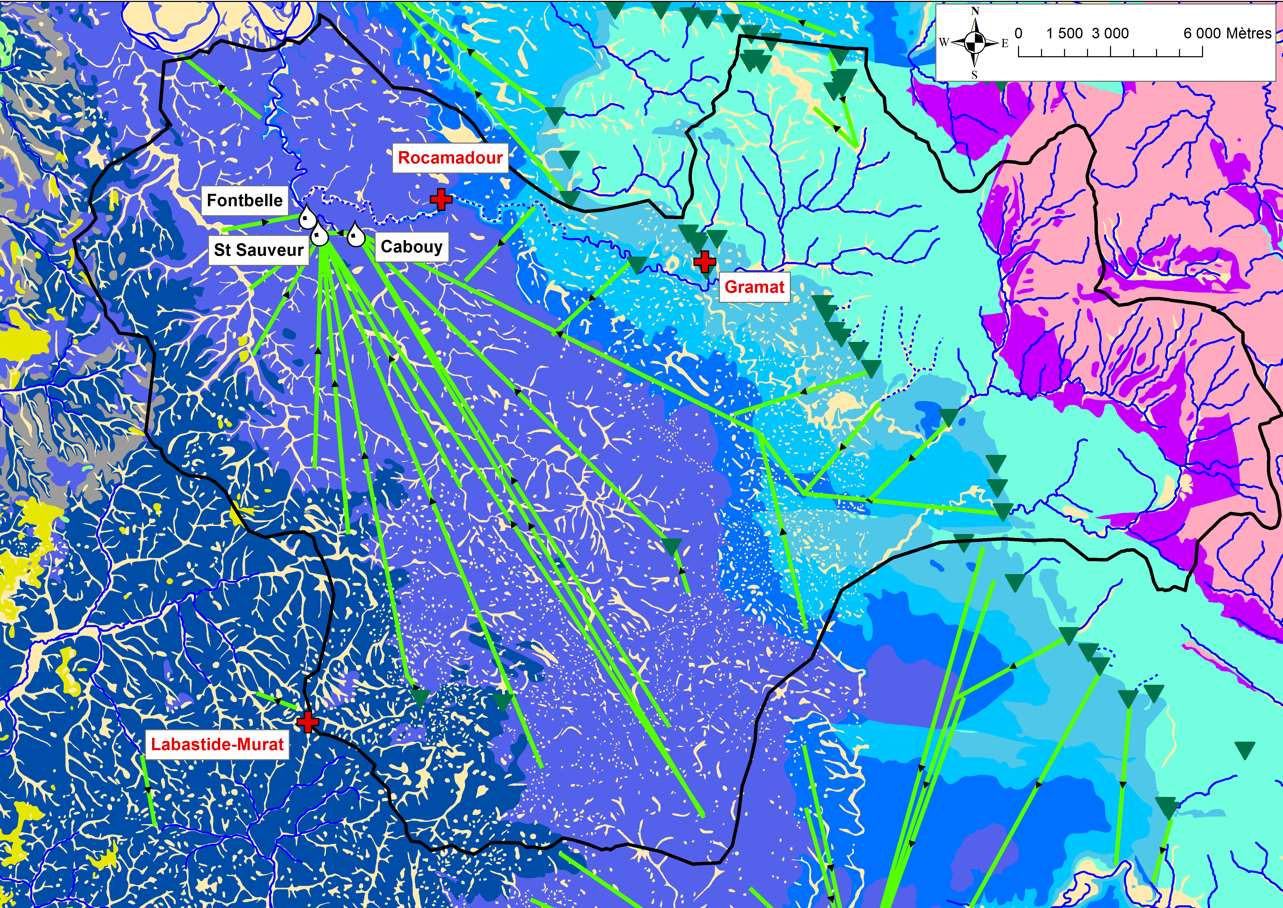 [Speaker Notes: Présentation du contexte local. Où on est. Qu’est-ce qui fait la particularité de notre karst (taille, géologie, alimentation).
Bien rappeler que nous sommes sur des problématiques de protection de la ressource AEP]
Problématiques
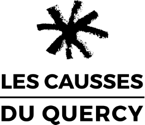 150 m3.s-1
0.5 m3.s-1
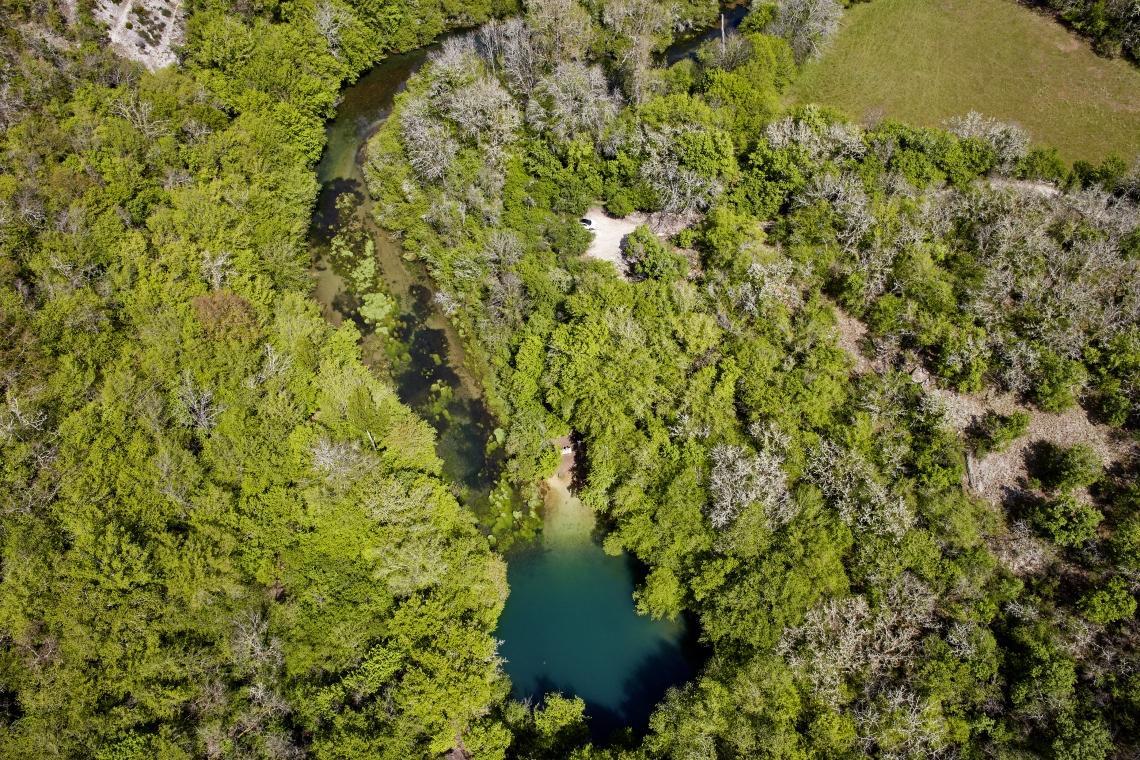 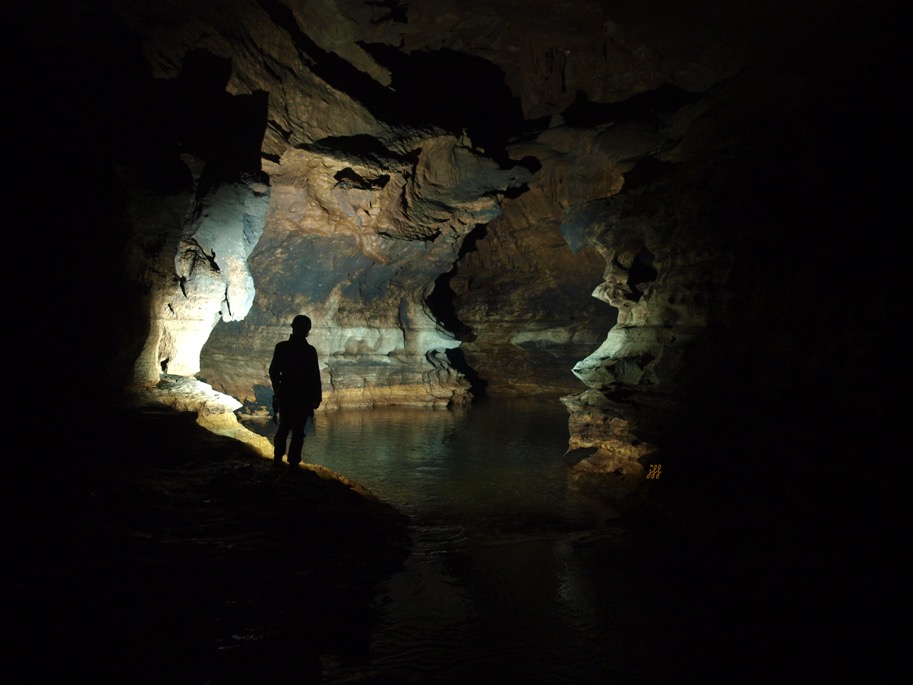 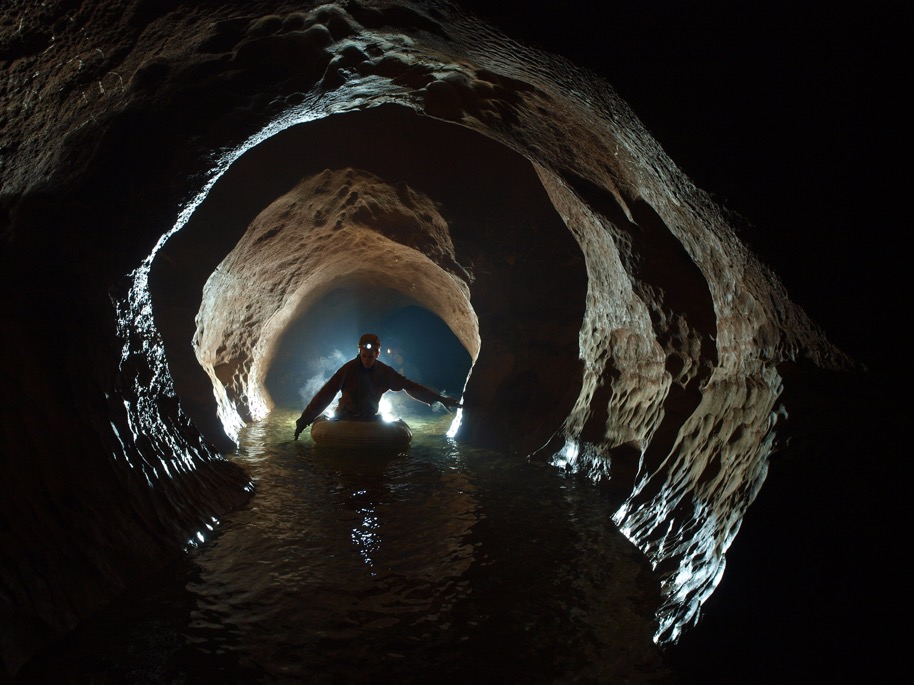 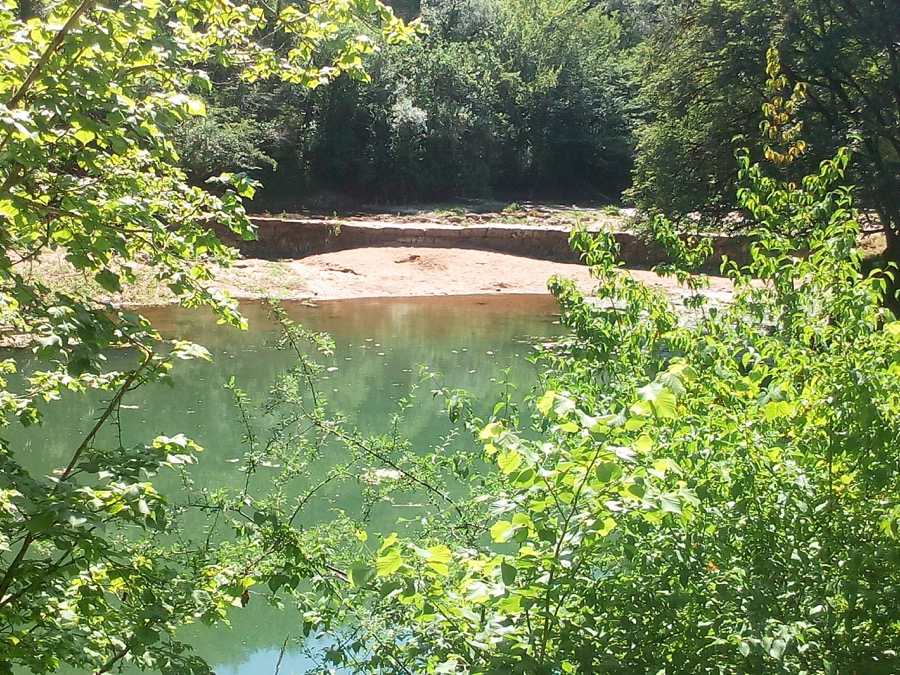 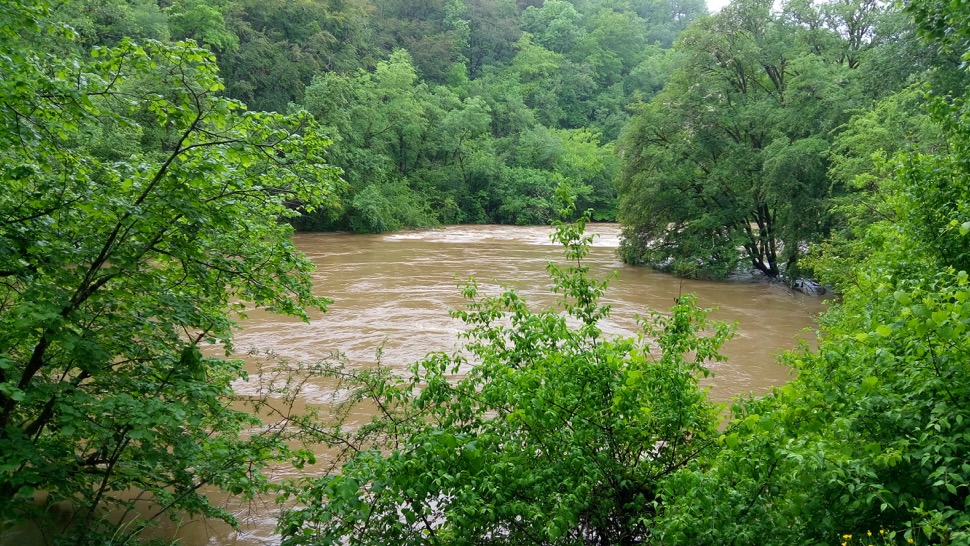 [Speaker Notes: Illustration des problématiques. 
Un karst très hétérogène (très karstigié) avec de gros vides en souterrains
Des sources au fonctionnement visuellement très dynamique.
C’est de ces caractéristiques que découlent les objectifs de nos travaux]
Objectifs
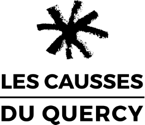 Origines des eaux
Vulnérabilité temporelle aux contaminations
Origines et devenir des nitrates
Modélisation hydrologique
Améliorer la compréhension et la connaissance du fonctionnement hydrogéologique du système karstique de l’Ouysse
[Speaker Notes: Pour répondre à des enjeux locaux, il faut poser la base d’un questionnement scientifique (recherche fondamentale à finalité appliquée)]
Un observatoire unique en France
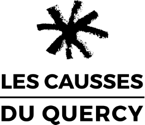 15 stations de mesure en continu - qualité et quantité
3 stations météorologiques
Dispositif d’étude et de surveillance
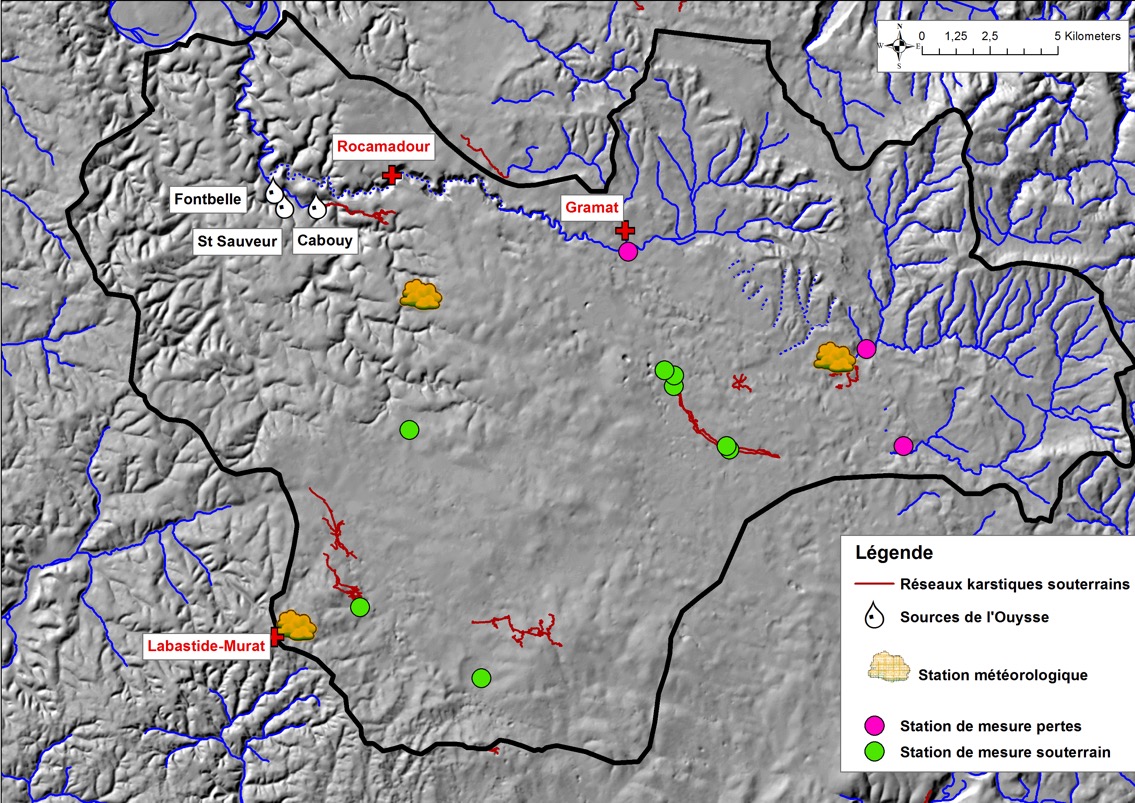 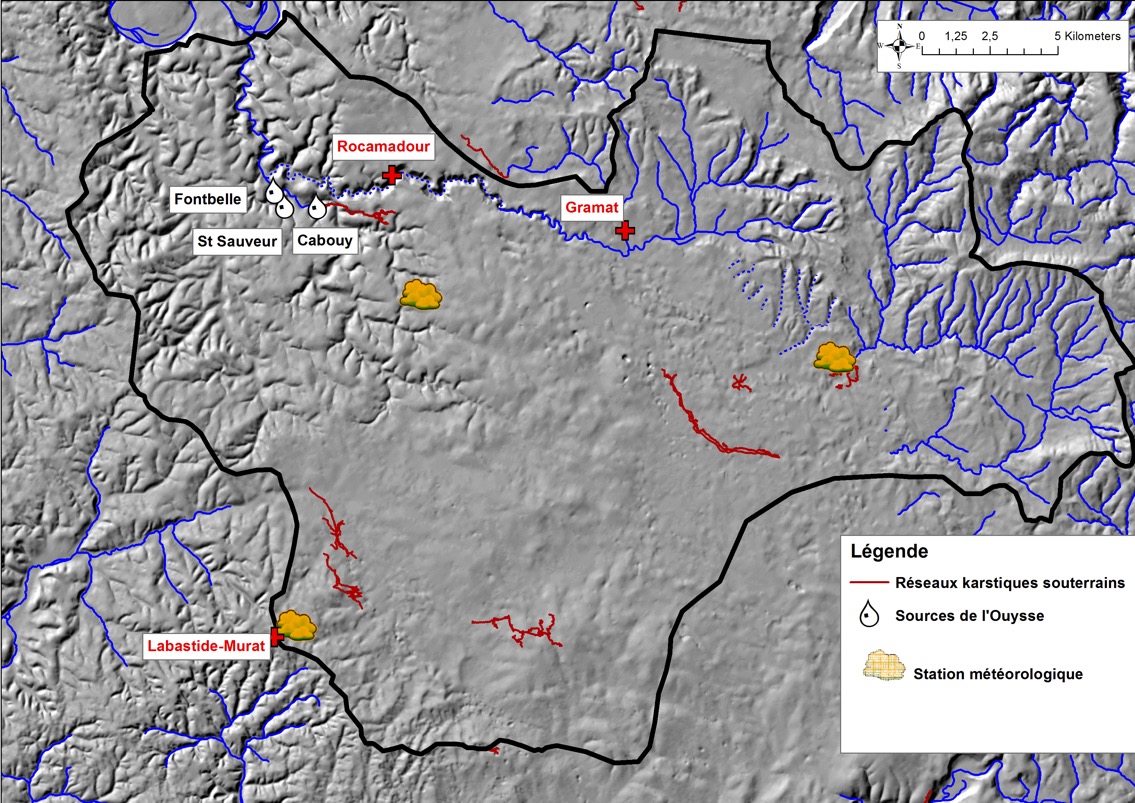 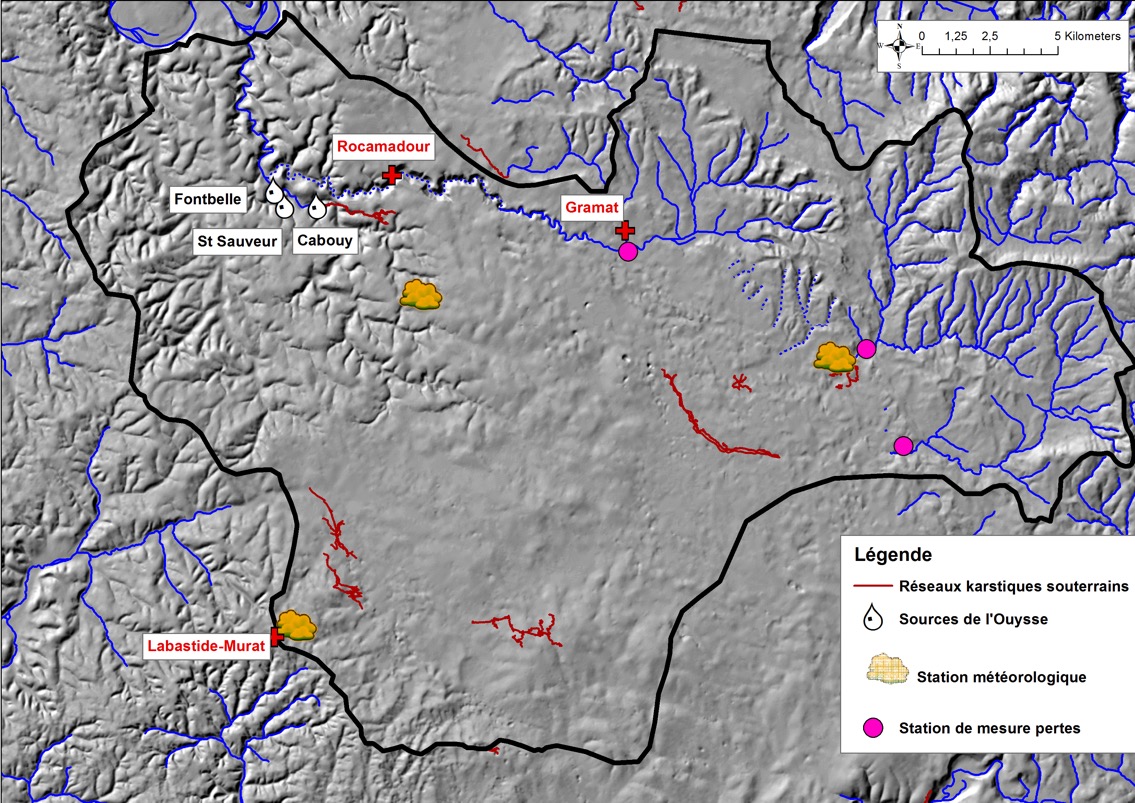 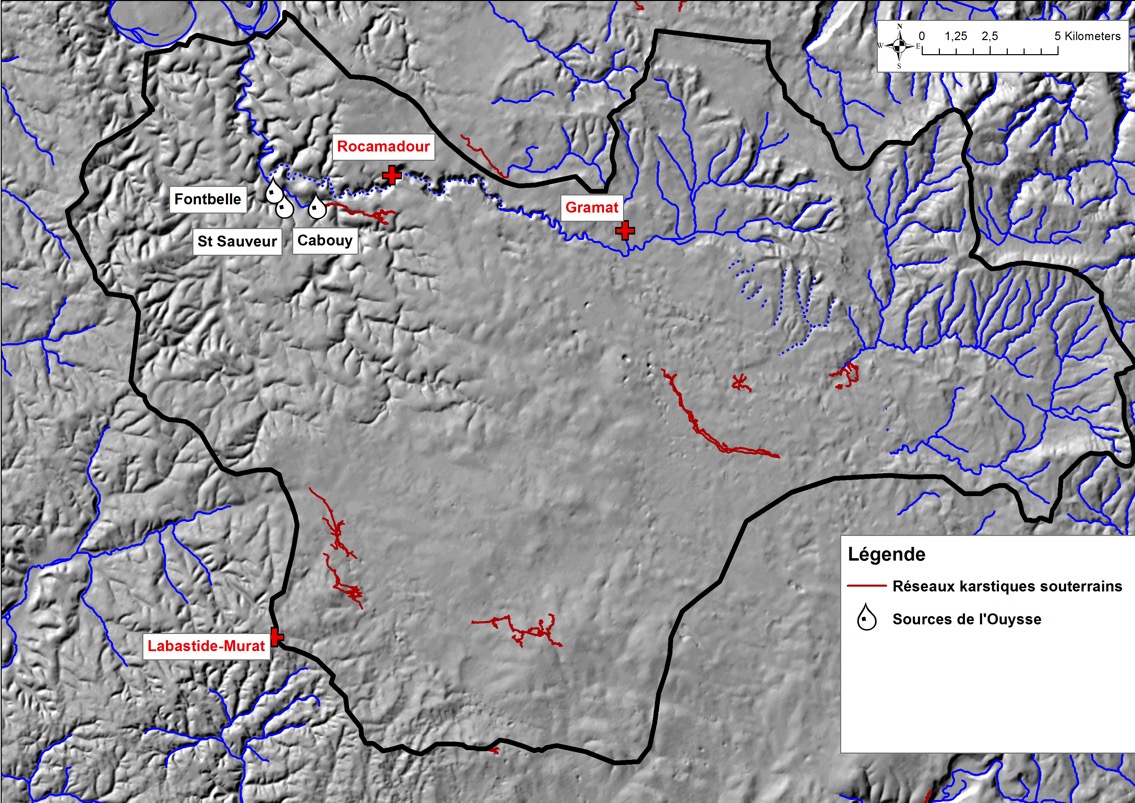 Organisation du projet
Post-doc en 2020 – 1 an
Chargé de mission eau du PNR
Post doc sen 2021 – 1 an
Approche multi-traceurs pour la caractérisation du fonctionnement et de la vulnérabilité des hydrosystèmes karstiques
Caractérisation multi-échelle des hétérogénéités des systèmes karstiques
50 % du temps pour pilotage et encadrement et participation
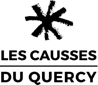 Exemple de suivi réalisé
Variations rapides
Besoin de surveiller à un pas de temps plus fin
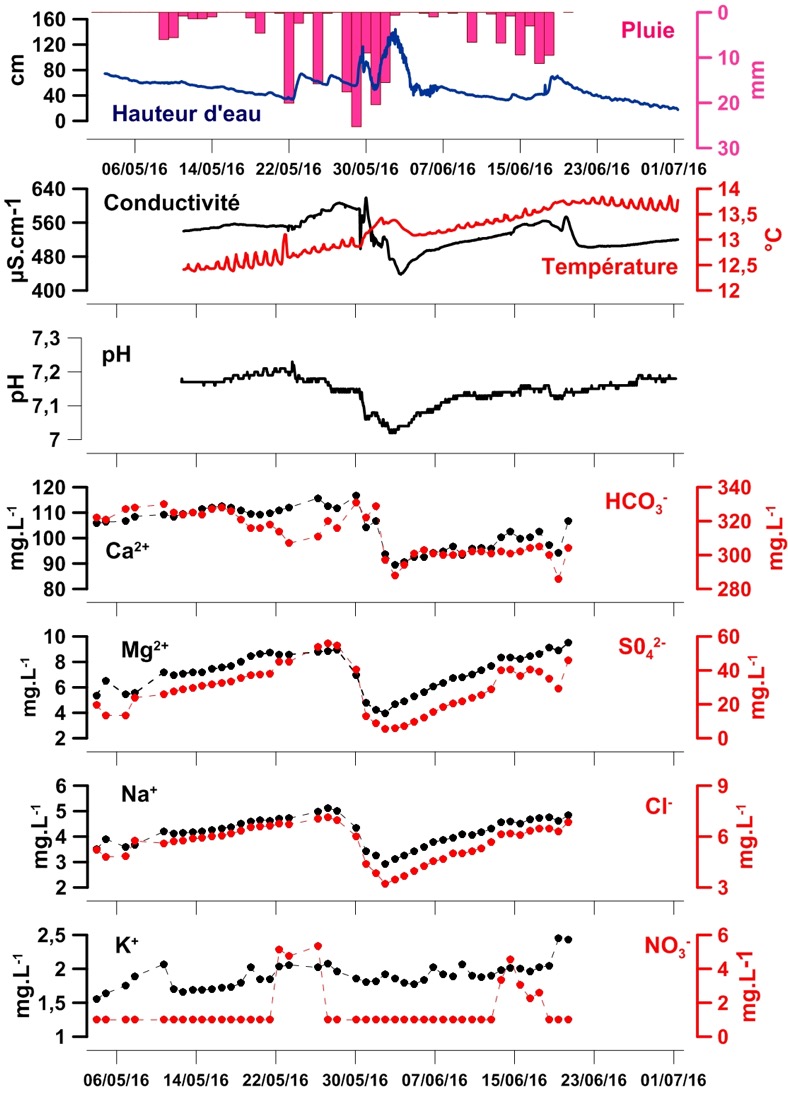 Suivi hydrogéologique pendant une crue
Conclusion
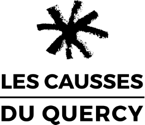 CONNAISSANCE DES AQUIFERES KARSTIQUES
Développement d’un observatoire
Sources de l’Ouysse
Amélioration les modèles conceptuels de fonctionnement
Apport de nouvelles approches pour la vulnérabilité de la ressource en eau
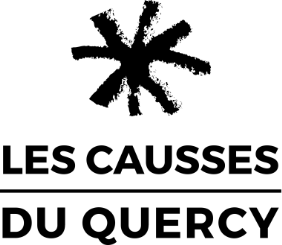 Merci de votre attention
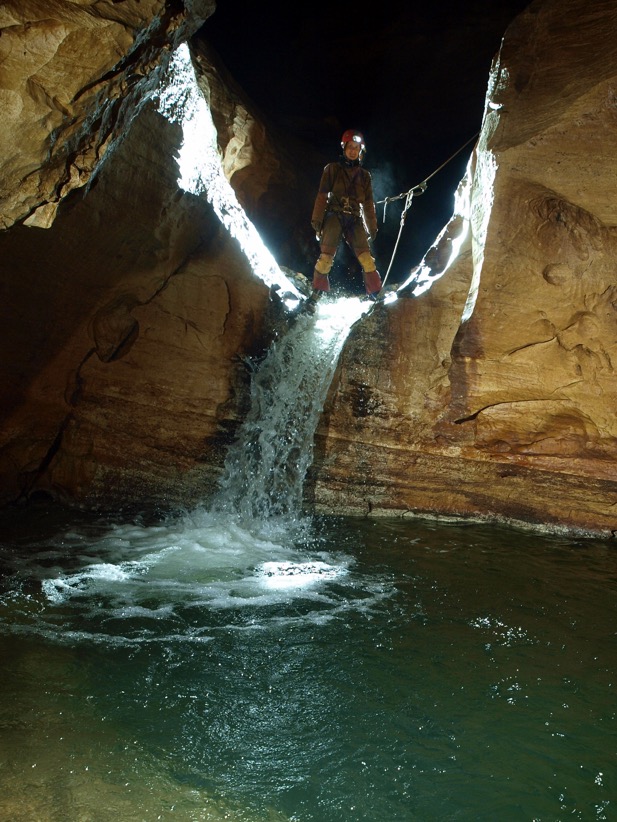 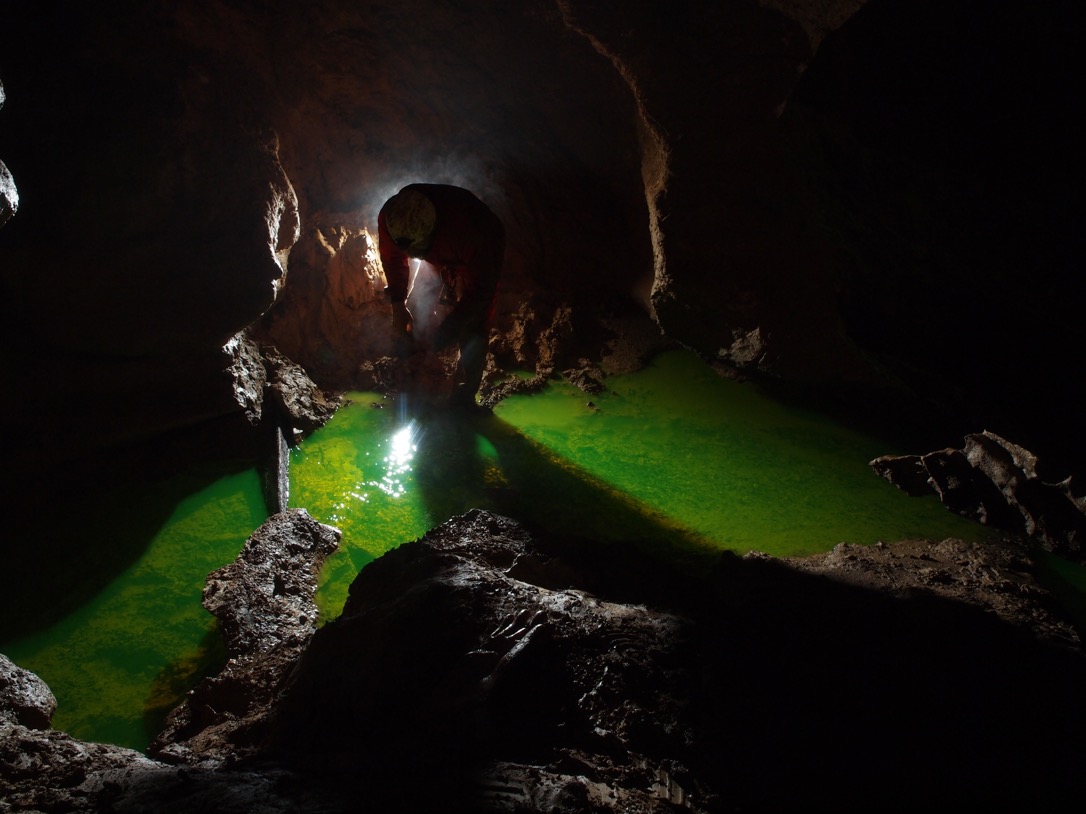